Logika Proposisi
Logika
Ilmu logika lebih mengarah pada bentuk kalimat (sintaks) daripada arti kalimat itu sendiri(semantik). 
Ilmu logika selalu berhubungan dengan kalimat-kalimat (argument) dan hubungan yang ada diantarakalimat-kalimat tersebut.
Argumentasi adalah kumpulan sebuah kesimpulan beserta fakta-faktanya. Kesimpulan dikatakan benar apabila merupakan akibat dari fakta-fakta yang diajukan. 
Apabila semua fakta-fakta yang diajukan berikut kesimpulan adalah benar dan terdapat hubungan logis di antarakeduannya, maka argumentasi tersebut adalah benar atau valid. 
Akan tetapi terkadang meskipun fakta-fakta yang diajukan tidak diragukan lagi kebenarannya bisa saja kesimpulan yang diambil menjadi salah akibat dari cara berfikir yang tidak logis dan akhirnya menyebabkan suatu argumentasi menjadi tidak valid. 
Tujuan mempelajari logika adalah untuk mampu mengidentifikasi valid atau tidaknya suatu argumentasi.
Proposisi
Kalimat deklaratif (atau pernyataan yang memiliki hanya satu nilai kebenaran; benar saja atau salah saja, akan tetapi tidak kedua – duanya (benar sekaligus salah)
Pada umumnya bentuk proposisi adalah kalimat berita yang bisa ditentukan nilai kebenarannya (benar/salah).
Proposisi sederhana biasanya ditulis dengan huruf p,  q,  r,  s,  p1,  p2 …, g1, g2, …
 Nilai kebenaran yang mungkin untuk suatu proposisi: 
benar, dapat pula ditulis: B, T, true,  1 
salah, dapat pula ditulis: S, F, false,  0
Contoh
Muhamad Hatta adalah presiden pertama Indonesia
2 + 2 = 4
Mengapa computer berguna ?
X + 4 = 10
.Pelajari materi kuliah Logika Matematika dengan baik!.
No 1 dan 2 adalah sebuah proposisi karena dapat ditentukan nilai kebenarannya, sedangkan no 3, 4 dan 5 bukan proposisi
Operator Logika
Negasi
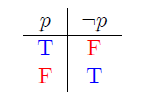 Contoh Negasi
Konjungsi
Apabila p dan q merupakan proposisi, maka p  q juga merupakan proposisi yang dinamakan sebagai konjungsi dari p dan q.
p  q dibaca p dan q atau p and q
p  q bernilai benar (T) tepat ketika  p dan q keduanya bernilai benar, selain itu konjungsi dari p dan q bernilai salah
Tabel kebenaran untuk konjungsi
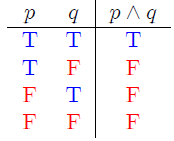 Contoh
Disjungsi
Apabila p dan q merupakan proposisi, maka p  q juga merupakan proposisi yang dinamakan sebagai disjungsi dari p dan q.
p  q dibaca p atau q atau p or q
p  q bernilai salah (F) tepat ketika p dan q keduanya bernilai salah, selain itu disjungsi dari p dan q bernilai benar
Tabel kebenaran untuk disjungsi
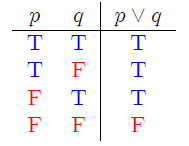 Contoh
Exclusif Or
Apabila p dan q merupakan proposisi, maka p  q juga merupakan proposisi yang dinamakan sebagai disjungsi eksklusif/ exclusive or (xor ) dari p dan q.
p  q dibaca p xor q
p  q bernilai benar (T) tepat ketika p dan q memiliki nilai kebenaran yang berbeda
Tabel kebenaran untuk xor
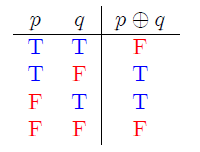 Diberikan proposisi-proposisi berikut:
p : Alex adalah mahasiswa Sistem Komputer  
   q : Alex adalah mahasiswa FTIK

Maka proposisi untuk 
p  q : “Alex adalah mahasiswa Sistem Komputer tetapi bukan mahasiswa FTIK” atau “Alex bukan mahasiswa Sistem Komputer tetapi mahasiswa FTIK” atau dapat juga “Alex adalah mahasiswa Sistem Komputer atau mahasiswa FTIK, tetapi tidak keduanya”
Implikasi
Apabila p dan q merupakan proposisi, maka p  q juga merupakan proposisi yang dinamakan sebagai implikasi jika p, maka q. Di sini, p disebut sebagai hipotesis/ anteseden/ premis dan q disebut sebagai konklusi/ konsekuensi.
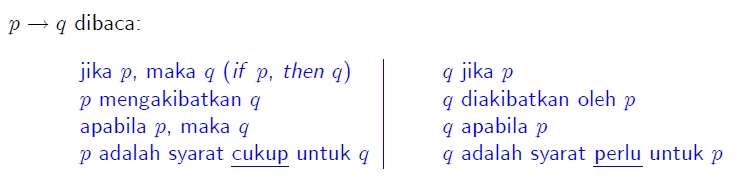 p  q bernilai salah (F) apabila p benar tetapi q salah, 
   selain itu p  q bernilai benar
Tabel kebenaran untuk implikasi
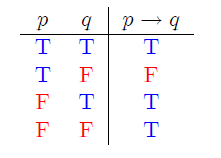 p : ”nilai ujian Logika Matematika saya selalu 100”
q : “nilai akhir Logika Matematika saya adalah A”
p  q: “apabila nilai ujian Logika Matematika saya selalu 100, maka nilai akhir Logika Matematika saya adalah A”
p  q bernilai salah (F) ketika “nilai ujian Logika Matematika saya selalu 100, tetapi nilai akhir Logika Matematika saya bukan A”
p  q tetap bernilai benar (T) ketika:
nilai ujian Logika Matematika saya tidak selalu 100
nilai akhir Logika Matematika saya adalah A.
Kontraposisi, konvers, dan invers
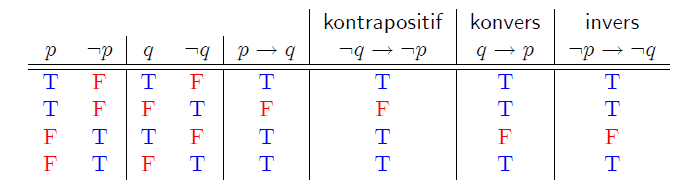 Biimplikasi
Apabila p dan q merupakan proposisi, maka p  q juga merupakan proposisi yang dinamakan sebagai biimplikasi atau bikondisional dari p dan q.
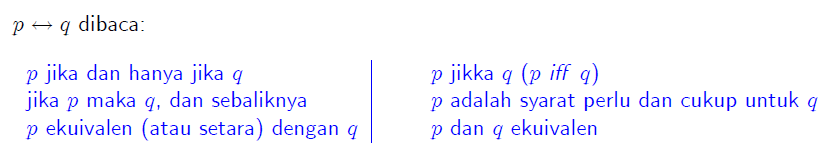 p  q bernilai benar (T) tepat ketika p dan q memiliki nilai kebenaran yang sama
p  q bernilai benar (T) tepat ketika p  q dan q  p kedua-duanya bernilai benar (T)
Tabel kebenaran untuk biimplikasi
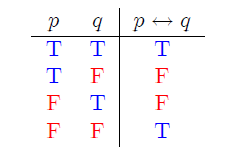 Tinjau proposisi-proposisi berikut:
p : “nilai akhir Logika Matematika saya tidak kurang dari 50”
q : ”saya lulus dari kuliah Logika Matematika”

p   q : “nilai akhir Logika Matematika saya tidak kurang dari 50 jika dan hanya jika saya lulus dari kuliah Logika Matematika”
p  q bernilai benar (T) ketika 
“nilai akhir Logika Matematika saya tidak kurang dari 50 dan saya lulus dari kuliah Logika Matematika” atau
“nilai akhir Logika Matematika saya kurang dari 50 dan saya tidak lulus dari kuliah Logika Matematika”
p  q bernilai salah (F) ketika
“nilai akhir Logika Matematika saya tidak kurang dari 50, tetapi saya tidak lulus dari kuliah Logika Matematika” atau
“nilai akhir Logika Matematika saya kurang dari 50, tetapi saya lulus dari kuliah Logika Matematika”
Presedens
Presedens operator logika memberikan suatu aturan operator mana yang harus lebih dulu dioperasikan (dikenakan pada suatu operand).
Tabel urutan pengerjaan (presendens) operator logika
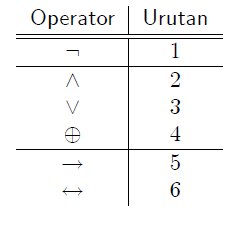 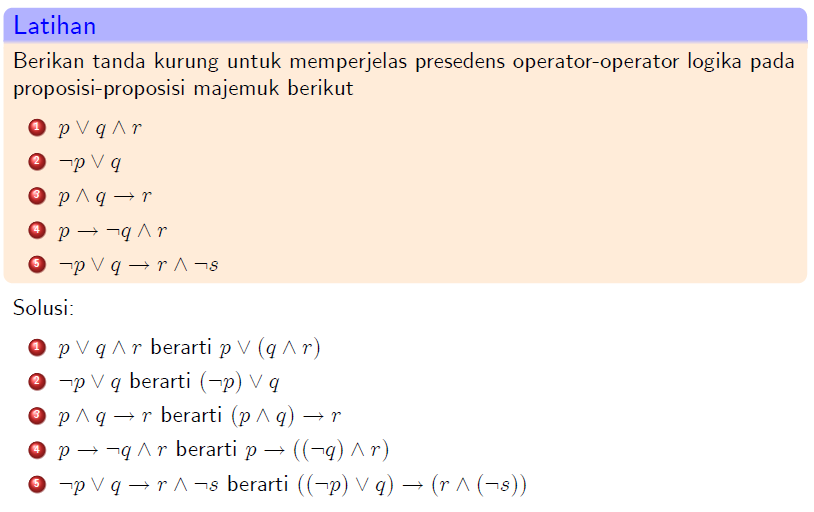 Formula Logika Proposisi
Contoh
Subformula
Sebuah formula A adalah subformula dari A itu sendiri.
Jika A dan B adalah dua formula logika proposisi yang dipakai untuk membangun formula C yang lebih kompleks, maka A dan B dikatakan subformula sejati (atau subformula murni) dari C.
Subformula bersifat transitif: jika A subformula dari B dan B subformula dari C, maka A subformula dari C.
Contoh :
Misalkan A adalah formula (p  q)  (r  s), maka subformula dari A adalah:
  (1) (p  q)  (r _ s), (2) p  q, (3) r  s, (4) p, (5) q, (6) r, dan (7) s